Privacy at Scale: Local Differential Privacy in Practice
Graham Cormode
Based on a tutorial with Somesh Jha, Tejas Kulkarni, Ninghui Li, Divesh Srivastava, and Tianhao Wang
Schedule
Part 1 (yesterday): Centralized privacy models
The Privacy Problem
Syntactic Approaches to Privacy (1998 onwards)
(Centralized) Differential Privacy (2006 onwards)
Part 2 (today): Local privacy models (2014 onwards)
Local Differential Privacy technical foundations
Current directions and open problems

Note: This material can be quite technical and mathematical!
Slides available from http://cormode.org/ghent
2
Aims of today’s material
To introduce the privacy model of local differential privacy (LDP)
Provide technical understanding, scaling of basic LDP algorithms
Show how these have been used in practice

To connect with the privacy research literature
Give a deep understanding of the frequency estimation problem
Describe new work on LDP data mining and data modeling

To suggest directions for future research
Identify topics that have just recently been considered
Suggest open problems and grand challenges for the area
Privacy at Scale: Local Differential Privacy in Practice
3
Outline
Module 1
Introduction and Preliminaries (20 min) 
State of the Art Deployments (25 min)
Theoretical Foundations (20 min)
Frequency Oracles and Mean Oracles (30 min)

Module 2
Heavy Hitters (20 min)
Current Research Directions part 2 (20 min)
Marginals, graphs, location data, language modeling
Open Problems (20 min)
Privacy at Scale: Local Differential Privacy in Practice
4
[Speaker Notes: 5 min q&a at the end of each module]
Data Release Horror Stories
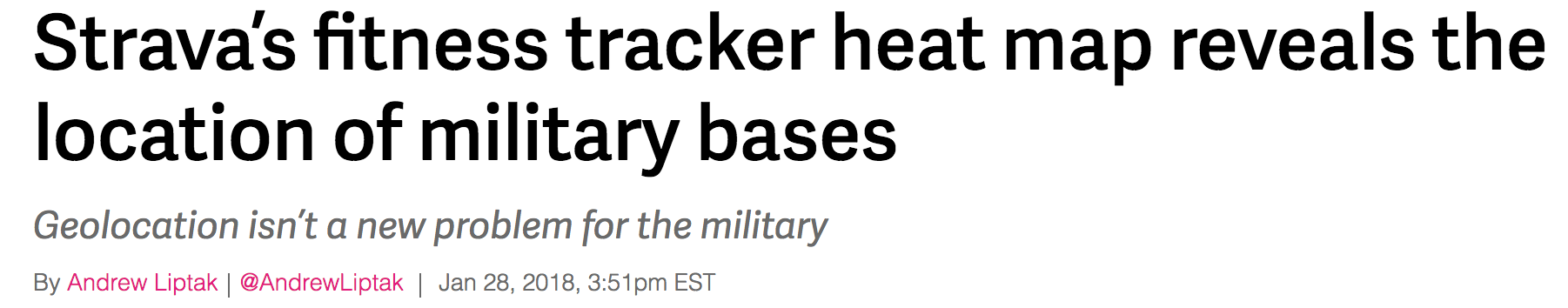 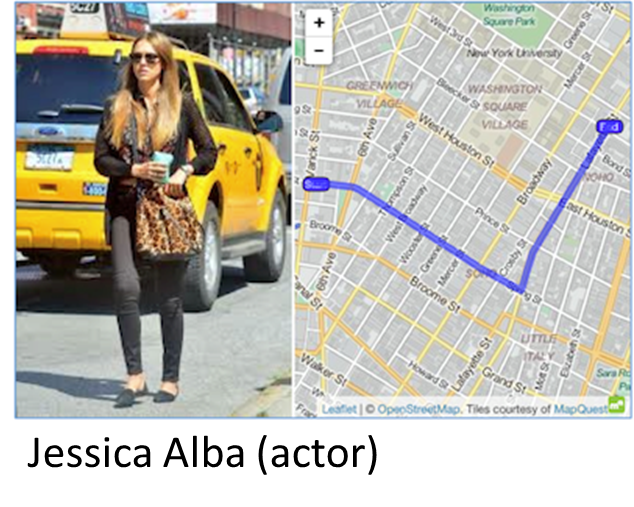 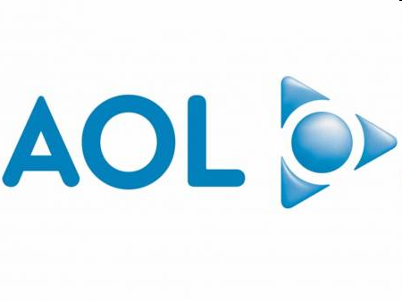 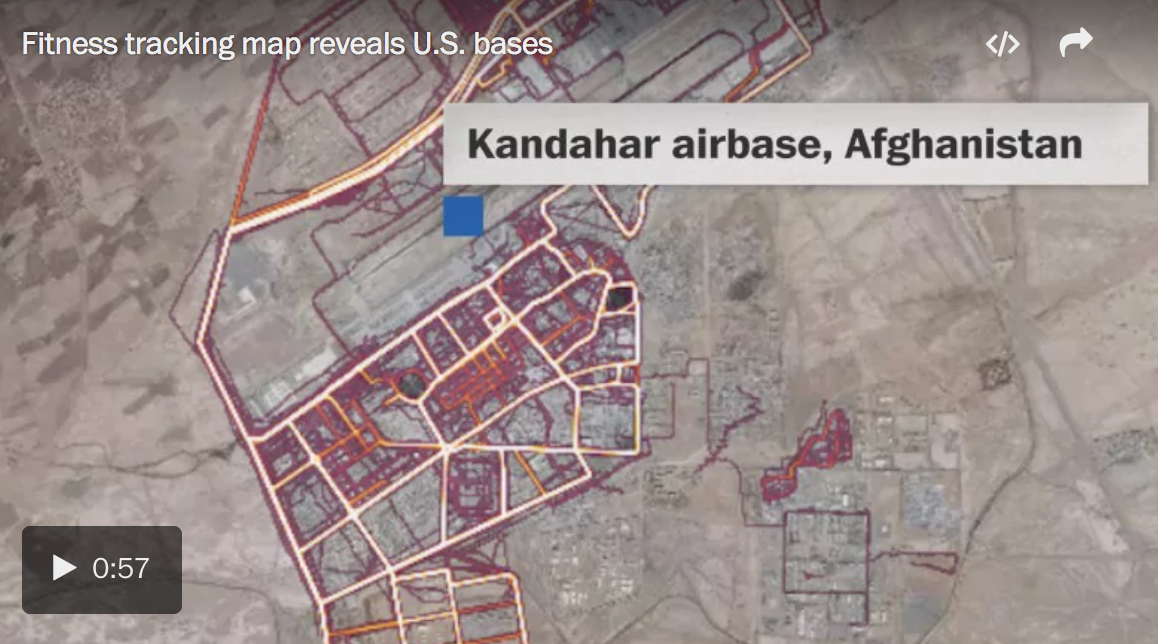 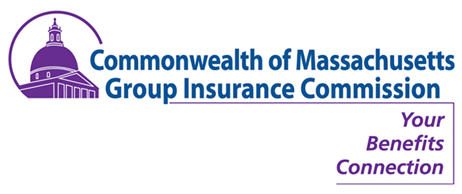 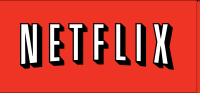 We need to solve this data release problem ...
Privacy at Scale: Local Differential Privacy in Practice
5
[Speaker Notes: 5 min q&a at the end of each module]
But Why Release Data?
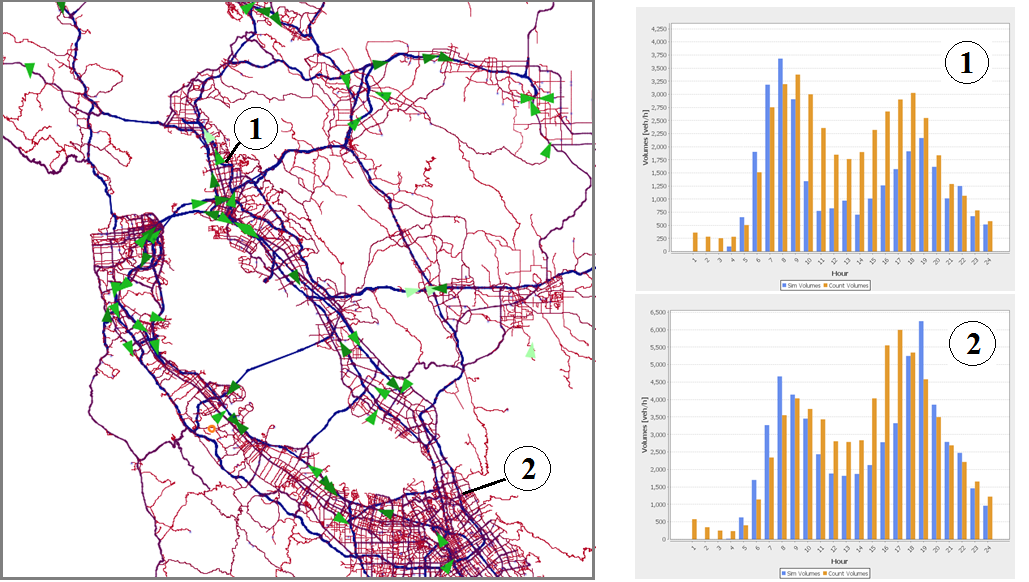 Urban mobility modeling at scale
Smart traffic design is critical, congestion is getting worse
Privacy at Scale: Local Differential Privacy in Practice
6
[Speaker Notes: 5 min q&a at the end of each module]
Record Level Anonymization: A Brief Recap
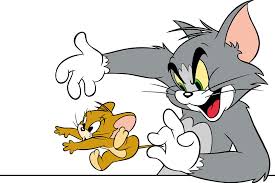 Pre-1997: hash identifiers

1998: k-anonymity [SS98]
Alphabet soup followed

2006: differential privacy [DM+06]
Semantic notion of privacy
1997: linking attack [S07]
Multiple QIs ≈ identifier

 2006+: syntactic attacks

2009: deFinetti's thm [K09]
Machine learning attack
Privacy at Scale: Local Differential Privacy in Practice
7
[Speaker Notes: 5 min q&a at the end of each module]
Differential Privacy Definition
A randomized algorithm K satisfies ε-differential privacy if:
Given two data sets that differ by one individual,D and D’, any property S, and ε > 0:

	Pr[ K(D)  S]  ≤  eε Pr[ K(D’)  S]
Can achieve ε-DP for counts by adding a random noise value

Uncertainty due to noise → plausible deniability
Hides whether someone is present in the data
Privacy at Scale: Local Differential Privacy in Practice
8
[Speaker Notes: 5 min q&a at the end of each module]
Achieving ε-DP in the Centralized Model
(Global) Sensitivity of publishing:	 		s = maxD,D’ |F(D) – F(D’)|, D, D’ differ by 1 individual
  E.g., count individuals satisfying property P: s = 1
For every value that is output:
Add Laplacian noise Lap(ε/s):
Or Geometric noise for discrete case:
Simple rules for composition of differentially private outputs:
 Given output O1 that is 1-DP and O2 that is 2-DP
(Sequential composition) If inputs overlap, result is (1 + 2)-DP
(Parallel composition) If inputs disjoint, result is max(1, 2)-DP
Privacy at Scale: Local Differential Privacy in Practice
9
[Speaker Notes: 5 min q&a at the end of each module]
Trying to Reduce Trust
Most work on differential privacy assumes a trusted party
Centralized data aggregator that sees the true, raw data
Can compute exact query answers, then perturb for privacy

A reasonable question: can we reduce the amount of trust?
Can we remove the trusted party from the equation?
Users produce locally private output, aggregate to answer queries

One approach is to use SMC or homomorphic encryption
Merge encrypted data, and add noise for privacy inside encryption
Complex to get right, and very high computational overhead
Privacy at Scale: Local Differential Privacy in Practice
10
Local Differential Privacy
What about having each user run a DP algorithm on their data?
Then combine all the results to get a final answer

On first glance, this idea seems crazy!
Each user adds noise to mask their own input
So surely the noise will always overwhelm the signal?

But … noise can cancel out or be subtracted out
We end up with the true answer, plus noise which can be smaller
However, noise is still larger than in the centralized case
Privacy at Scale: Local Differential Privacy in Practice
11
Local Differential Privacy: Example
Each of N users has 0/1 value, estimate total population sum
Each user adds independent Laplace noise: mean 0, variance 2/ε2

Adding user results: true answer + sum of N Laplace distributions
Error is random variable, with mean 0, variance 2N/ε2 
Confidence bounds: ~95% chance of being within 2σ of the mean
So error looks like √N/ε, but true value may be proportional to N

Numeric example: suppose true answer is N/2, ε = 1, N = 1M
We see 500K ± 2800 : about 1% uncertainty
Error in centralized case would be close to 1 (0.001%)
Privacy at Scale: Local Differential Privacy in Practice
12
Local Differential Privacy
We can achieve LDP, and obtain reasonable accuracy (for large N)
The error typically scales with √N

Generic approach: apply centralized DP algorithm to local data
But error might still be quite large
Unclear how to merge private outputs (e.g. private clustering)

So we seek to design new LDP algorithms 
Maximize the accuracy of the results
Minimize the costs to the users (space, time, communication)
Ensure that there is an accurate algorithm for aggregation
Privacy at Scale: Local Differential Privacy in Practice
13
Privacy with a coin toss: Randomized Response
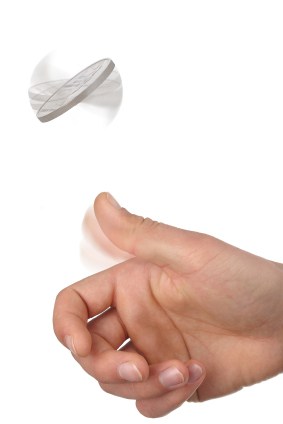 Each user has a single bit of private information
Encoding e.g. political/sexual/religious preference, illness, etc.

Randomize Response (RR): toss an unbiased coin [Warner 65]
If Heads (probability p = ½), report the true answer
Else, toss unbiased coin again: if Heads, report true answer, else lie

Collect responses from N users, subtract noise
Error in the estimate is proportional to 1/√N
Simple LDP algorithm with parameter ε=ln((¾)/(¼)) = ln(3)
Generalization: allow biased coins (p ≠ ½)
Privacy at Scale: Local Differential Privacy in Practice
14
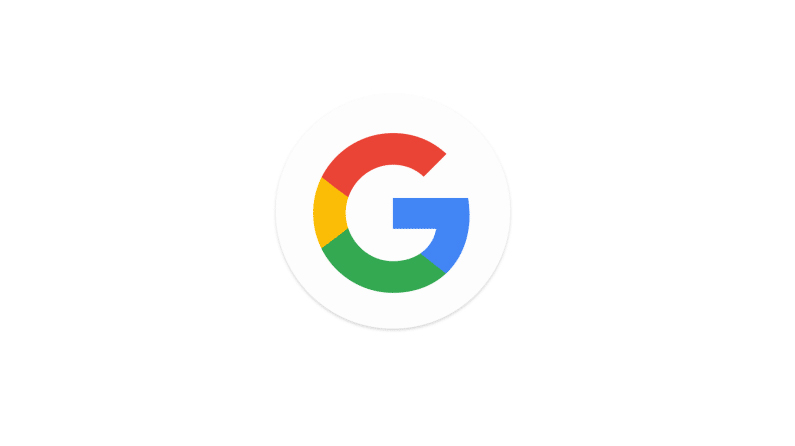 Privacy in practice
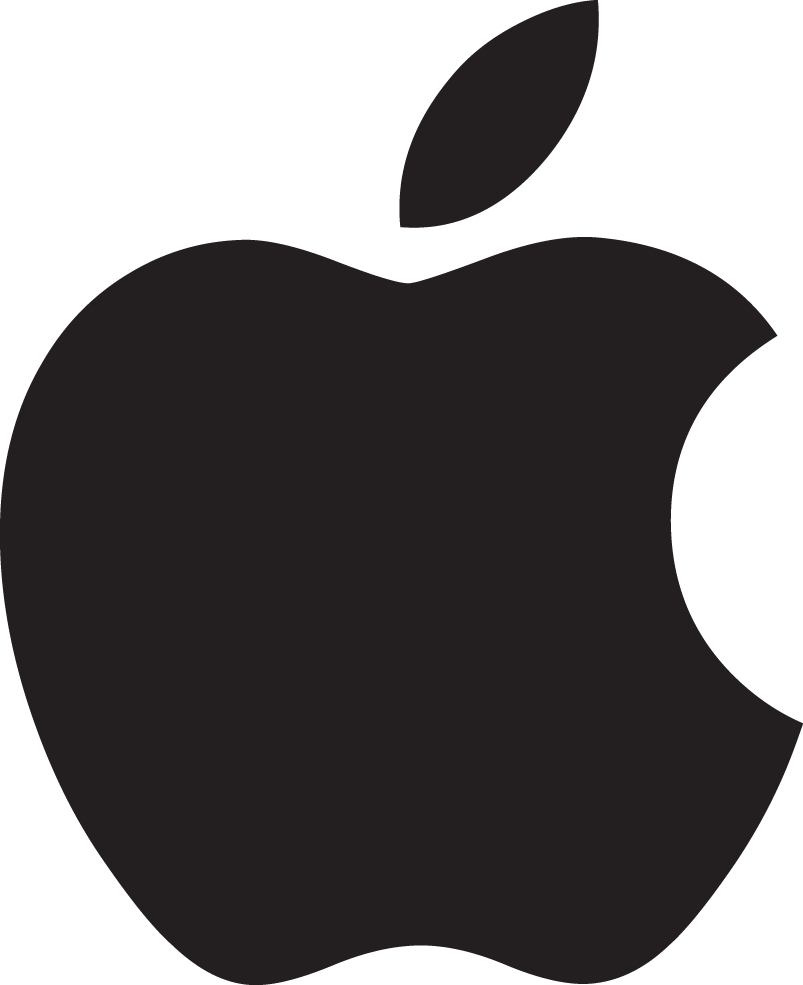 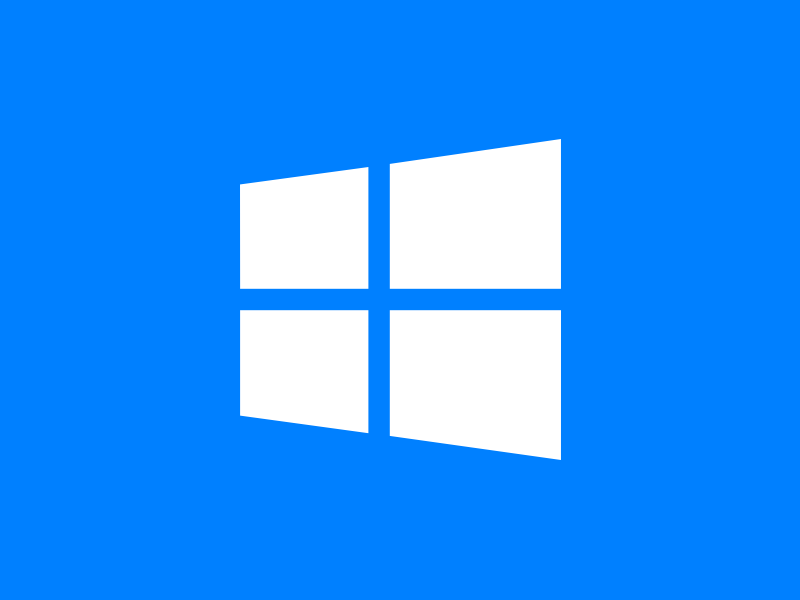 Differential privacy based on coin tossing is widely deployed!
In Google Chrome browser, to collect browsing statistics
In Apple iOS and MacOS, to collect typing statistics
In Microsoft Windows to collect telemetry data over time
From Snap to perform modeling of user preference
This yields deployments of over 100 million users each

All deployments are based on RR, but extend it substantially
To handle the large space of possible values a user might have

Local Differential Privacy is state of the art today
Randomized response invented in 1965: over five decades ago!
Privacy at Scale: Local Differential Privacy in Practice
15
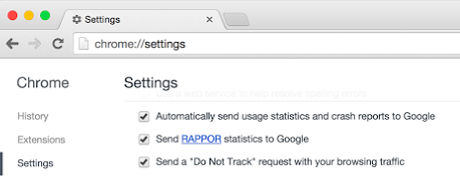 Google’s RAPPOR
Each user has one value out of a very large set of possibilities
E.g. their favourite URL, www.nytimes.com 

Attempt 1: run RR for all values: google.com? Bing.com? …
User has sparse binary vector with one 1: run RR on every bit
Satisfies 2ε-LDP: change user’s choice, 2 bits change: 1 → 0, 0 → 1
Slow: sends 1 bit for every possible index in the vector
Limited: can’t handle new possibilities being added

Try to do better by reducing domain size through hashing
Privacy at Scale: Local Differential Privacy in Practice
16
Bloom Filters
Bloom filters [Bloom 70] compactly encode set membership 
k hash functions map items to m-bit vector k times
Update: Set all k entries to 1 to indicate item is present
Query: Can lookup items, store set of size n in O(n) bits
Analysis: choose k and m to obtain small false positive probability

Can be merged by OR-ing vectors (of same size)
Duplicate insertions do not change Bloom filters
item
0
1
0
0
0
1
0
1
0
0
Privacy at Scale: Local Differential Privacy in Practice
17
Counting Bloom Filters & Randomized Response
Idea: apply Randomized Response to the bits in a Bloom filter
Not too many bits in the filter compared to all possibilities

Each user maps their input to at most k bits in the filter
Privacy guarantee with parameter 2kε

Combine all user reports and observe how often each bit is set
item
0/1
1/0
0/1
0/1
0/1
1/0
0/1
1/0
0/1
0/1
Privacy at Scale: Local Differential Privacy in Practice
18
Decoding Noisy Counting Bloom Filters
We have a noisy Bloom filter, where each bit has a probability

To estimate the frequency of a particular value:
Look up its bit locations in the Bloom filter
Compute the unbiased estimate of the probability each is 1
Take the minimum of these estimates as the frequency
More advanced decoding heuristics to decode all at once

How to find frequent strings without knowing them in advance?
Subsequent work: build up frequent strings character by character
Privacy at Scale: Local Differential Privacy in Practice
19
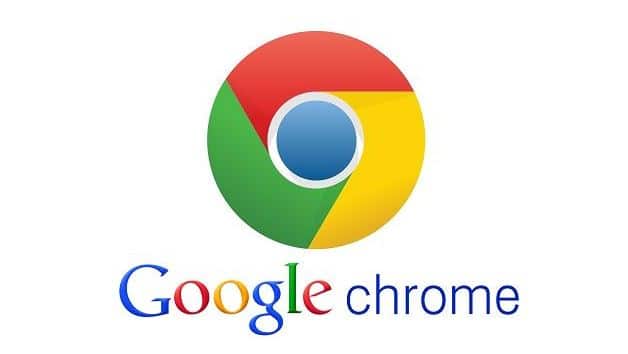 RAPPOR in practice
The RAPPOR approach is implemented in the Chrome browser
Collects data from opt-in users, tens of millions per day
Open source implementation available

Tracks settings in the browser, e.g. home page, search engine
Many users unexpectedly change home page → possible malware

Typical configuration:
128 bit Bloom filter, 2 hash functions, privacy parameter ~0.5
Needs about 10K reports to identify a value with confidence
Privacy at Scale: Local Differential Privacy in Practice
20
Apple: Sketches and Transforms
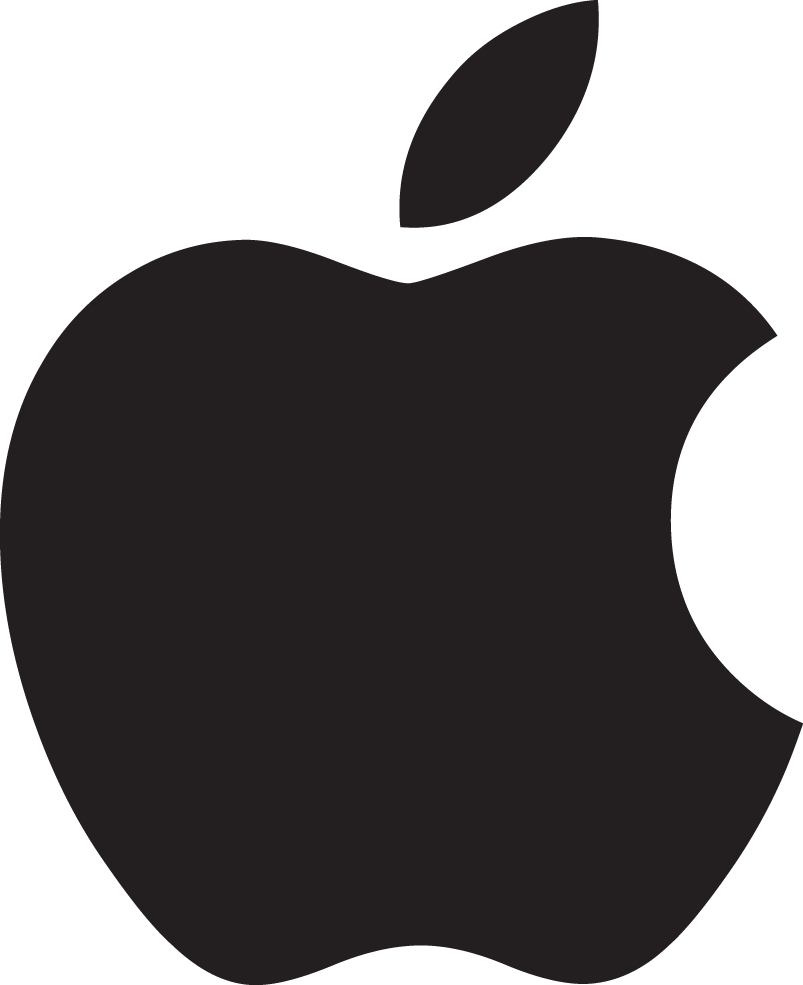 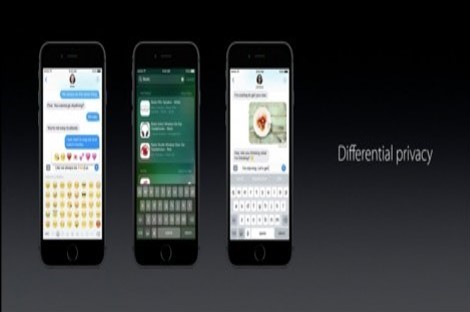 Similar problem to RAPPOR: count frequencies of many items
For simplicity, assume that each user holds a single item
To reduce burden of collection, can size of summary be reduced?

Instead of Bloom Filter, make use of sketches
Similar idea, but better suited to capturing frequencies
Privacy at Scale: Local Differential Privacy in Practice
21
Count-Min Sketch [CM04]
Count-Min sketch encodes item counts
Allows estimation of frequencies (e.g. for selectivity estimation)
Some similarities in appearance to Bloom filters

Model input data as a sparse frequency vector x of dimension U 
Create a small summary as an array of w  d in size
Use d hash function to map vector entries to [1..w]
W
Array: CM[i,j]
d
Privacy at Scale: Local Differential Privacy in Practice
22
+c
+c
+c
+c
Count-Min Sketch
h1(j)
Update: each entry in vector x is mapped to one bucket per row

Query: estimate x[j] by taking mink CM[k,hk(j)]
Guarantees error less than eps*‖x‖1 in size O(1/eps)

Merge two sketches by entry-wise summation
j,+c
d rows
hd(j)
w = 2/eps
Privacy at Scale: Local Differential Privacy in Practice
23
Count-Min Sketch + Randomized Response
Each user encodes their (unit) input with a Count-Min sketch
Then applies randomized response to each (binary) entry

Aggregator adds sketches, unbiases entries, estimates using mean
More robust than taking min when there is random noise
Error is a random variable with variance proportional to ‖x‖22/(wdn)
I.e. (absolute) error decreases proportional to 1/√n, 1/√sketch size

Bigger sketch  more accuracy  
But we want smaller communication
Privacy at Scale: Local Differential Privacy in Practice
24
Hadamard Transform
The distribution of interest could be sparse and spiky
This distribution is preserved under CM sketch
But, if we don’t report the whole sketch, we might lose information





Idea: Transform sketched data to “spread out” the signal
Use Hadamard transform (a discrete Fourier transform)
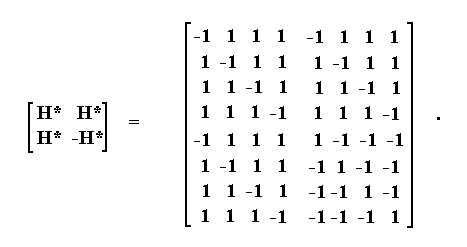 Privacy at Scale: Local Differential Privacy in Practice
25
Low Communication with Hadamard Transform
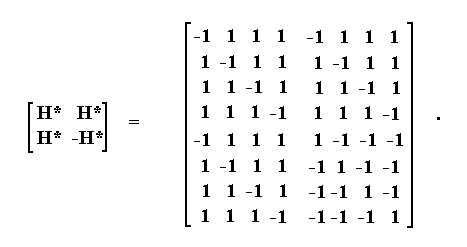 Now the user just samples one entry in the transformed sketch
No danger of missing the important information – it’s everywhere!
User only has to send one bit of information → low communication 

Aggregator can invert the transform to get the sketch back
Variance is essentially unchanged from previous case
Privacy at Scale: Local Differential Privacy in Practice
26
Apple’s Differential Privacy in Practice
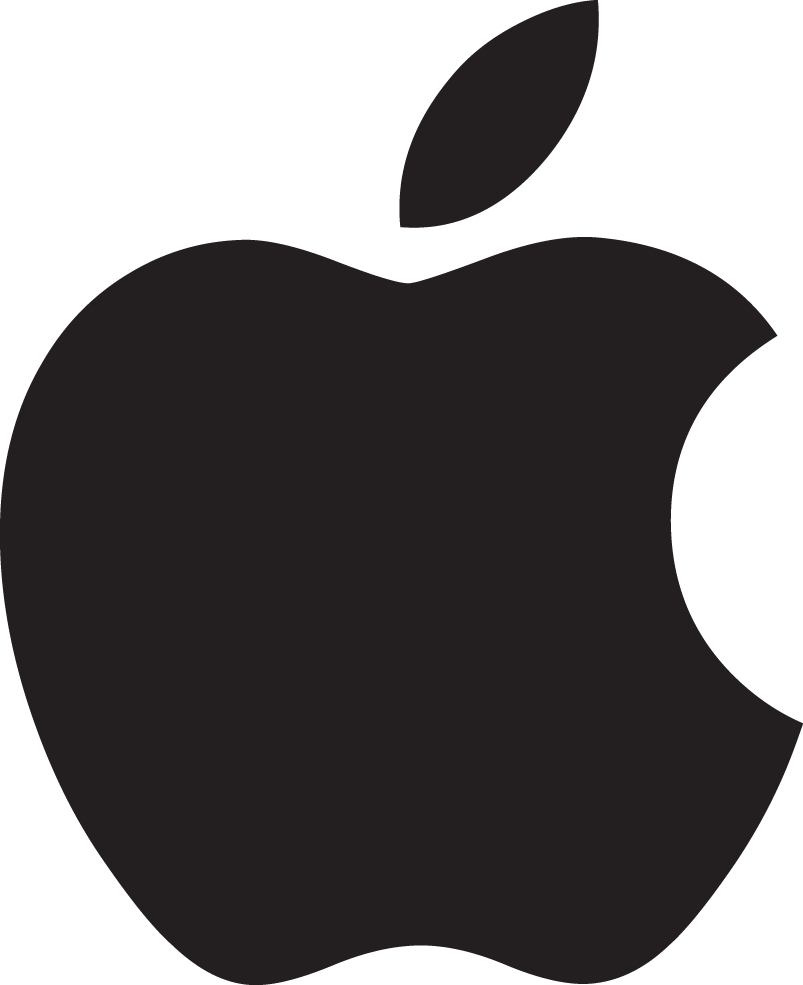 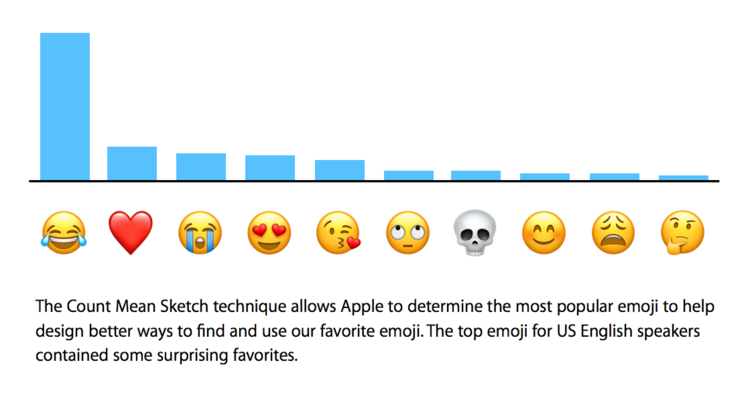 Apple uses their system to collect data from iOS and OS X users
Popular emojis: (heart) (laugh) (smile) (crying) (sadface)
“New” words: bruh, hun, bae, tryna, despacito, mayweather
Which websites to mute, which to autoplay audio on!

Deployment settings: w=1000, d=1000, ε=2-8 (some criticism)
Privacy at Scale: Local Differential Privacy in Practice
27
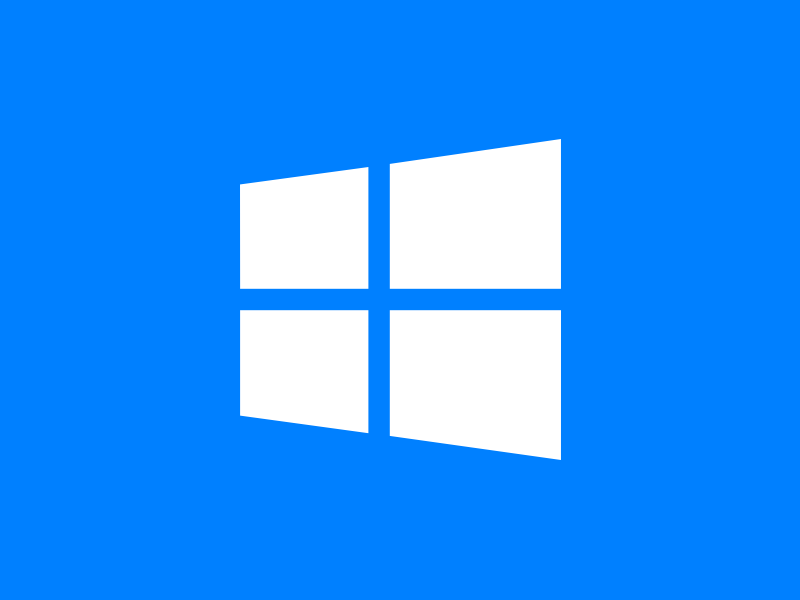 Microsoft telemetry data collection
Microsoft want to collect data on app usage
How much time was spent on a particular app today?
Allows finding patterns over time

Makes use of multiple subroutines:
1BitMean to collect numeric data
dBitFlip to collect (sparse) histogram data
Memoization and output perturbation to allow repeated probing

Has been implemented in Windows since 2017
Privacy at Scale: Local Differential Privacy in Practice
28
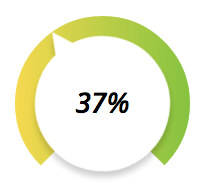 1BitMean
Problem 1: Want to estimate the mean f value of all users
Each user has a value f between 0 and 1

Simple approach: build a histogram
How to decide bucket boundaries?  Introduces rounding error

1bitMean: modify randomized response
User outputs 1 with probability linear in f: (1 +  f·(eε – 1))/(e ε + 1)
f=0 gives Pr[1] = 1/(e ε + 1), while f=1 gives Pr[1]= e ε/(e ε + 1)
Taking the average of (unbiased version of) reports gives mean
Error can be bounded proportional to 1/ε√n
Privacy at Scale: Local Differential Privacy in Practice
29
dBitFlip
Problem 2: build a histogram over data items from a population
Each user has a single item value out of k possibilities
Essentially the same problem that Google and Apple tackle

Simple approach: apply RR to every bucket, costly when k is large

dBitFlip: apply Randomized Response to a sample of buckets
User samples d buckets without replacement, applies RR to each
Aggregator sums and unbiases the noisy reports
Error proportional to √(k/d): trades off error for speed
Many alternative solutions for this “frequency oracle” problem
Privacy at Scale: Local Differential Privacy in Practice
30
Memoization
Collecting data continuously erodes the privacy guarantee
E.g. if we know a user’s value didn’t change, we can estimate it




Memoization: a heuristic to reduce privacy loss
Each user rounds their current value to a discrete range
Each user precomputes their output for each range
Choosing a fixed random shift for each user reduces error
User’s current value
Rounding
Memoized output
Privacy at Scale: Local Differential Privacy in Practice
31
Output Perturbation
Note however “memoization violates differential privacy”!
Can tell the difference between change and no change
But at least this process hides what the value was

Output perturbation aims to address this problem
For each user output bit, flip it with small probability γ, e.g. 0.2
Increases error by a factor of 1/(1 - 2γ) (so 5/3 for γ=0.2)

Increases uncertainty about exactly when a change happened
After long enough, can be certain that some change happened
Privacy at Scale: Local Differential Privacy in Practice
32
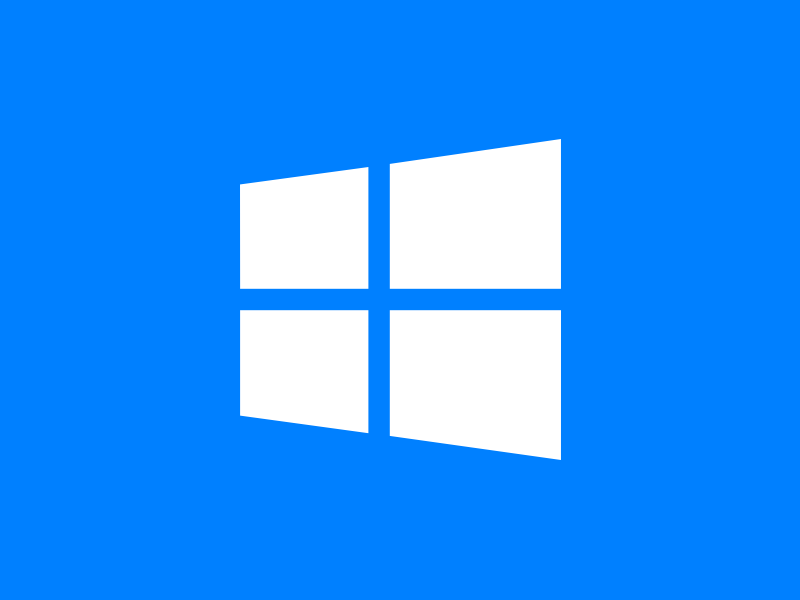 MS Telemetry Collection in Practice
Deployed in Windows 10 Fall Creators Update (October 2017)
Collects number of seconds users spend in different apps
Parameters: ε =1 and γ = 0.2
Collection period: every 6 hours

Collects data on all app usage, not just one at a time
Can analyze based on the fact that total time spent is limited
Gives overall guarantee of ε = 1.672 for a round of collection
Privacy at Scale: Local Differential Privacy in Practice
33
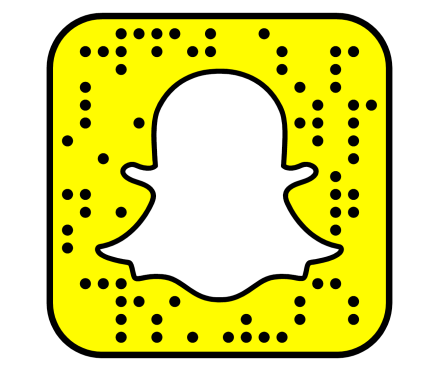 Snap Private Machine Learning
Snap (parent company of Snapchat) propose LDP ML
“Federated Machine Learning”, with privacy
Maintain k current models
Each step, send one user a randomly chosen model
Receive an updated model, randomly replace one of the k

Deployment example: detecting phishing URLs
Model: Logistic regression, circa 1000 features
Parameters: k=20, ε = ???
Accuracy: reached 93% accuracy, after 1 billion updates
Privacy at Scale: Local Differential Privacy in Practice
34
From DP to LDP: Formal Definition
Idea of DP: Any output should be about as likely regardless of whether or not I am in the dataset
Run by the server
Run by each single person
Idea of LDP: Any output should be about as likely regardless of my secret
Practice at Scale (Part B)
35
[Speaker Notes: Feel free to interrupt]
Key difference between DP and LDP
Practice at Scale (Part B)
36
The Frequency Estimation Problem
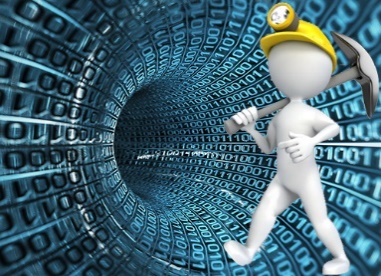 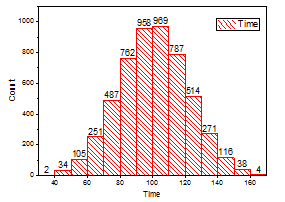 Data+Noise
Data+Noise
Data+Noise
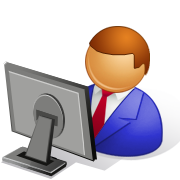 Trust boundary
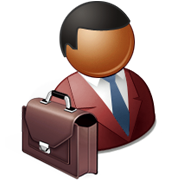 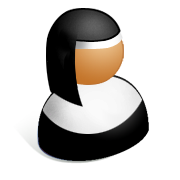 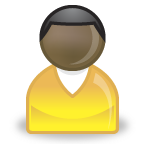 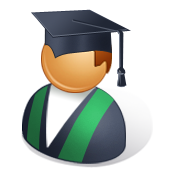 Practice at Scale (Part B)
37
[Speaker Notes: To effectively reduce the size of the set from Cartesian product]
The Frequency Oracle Framework
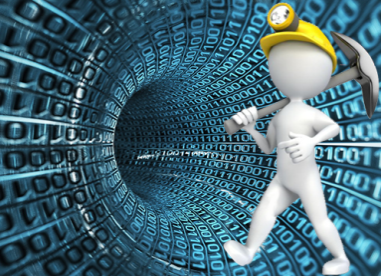 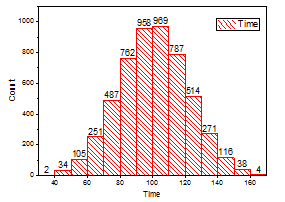 Practice at Scale (Part B)
38
[Speaker Notes: Here encode is mainly used for presenting the paper]
Randomized Response as a binary oracle
Provide deniability: 
Seeing answer, not certain about the secret.
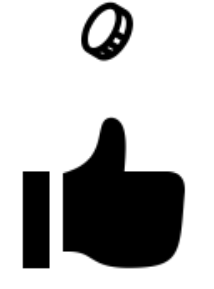 This only handles binary attribute.
We will handle the more general setting.
Practice at Scale (Part B)
39
[Speaker Notes: The definition of LDP is not new.
Comes from …]
Overview of Probabilistic Analysis
40
Practice at Scale (Part B)
[Speaker Notes: We use variance, but one can also use others]
Generalized Randomized Response (Direct Encoding) for non-binary data
To remove dependency on domain size, we look at unary encoding protocols.
Practice at Scale (Part B)
41
[Speaker Notes: remind]
Unary Encoding (Basic RAPPOR)
Practice at Scale (Part B)
42
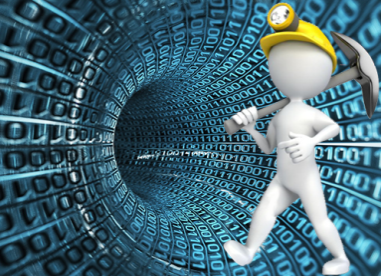 Accuracy increases with the number of users
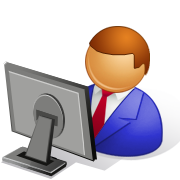 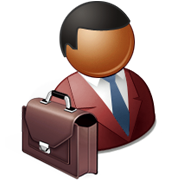 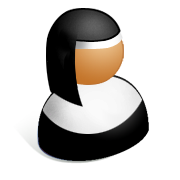 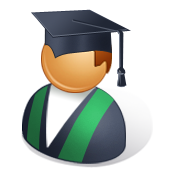 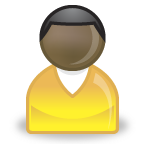 Practice at Scale (Part B)
43
[Speaker Notes: Accuracy is defined as relative error, or variance]
Optimized Unary Encoding (UE)
Practice at Scale (Part B)
44
Binary Local Hash
Practice at Scale (Part B)
45
Example
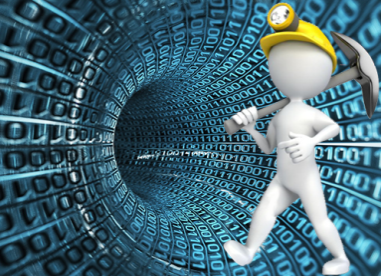 + 1
+ 1
Group 1={2,4}
Group 1
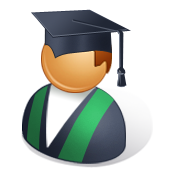 Group 0
Practice at Scale (Part B)
46
Optimized Local Hash (OLH)
Practice at Scale (Part B)
47
Comparison of Mechanisms
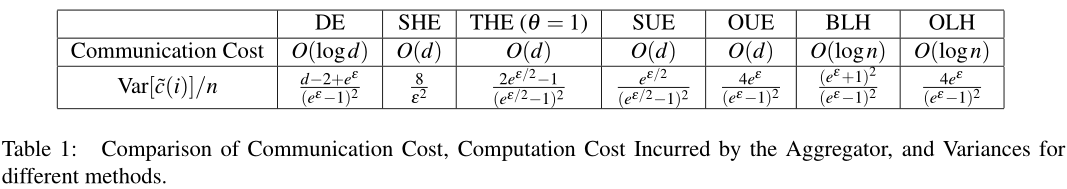 OUE and OLH have the same variance
Practice at Scale (Part B)
48
On answering multiple questions
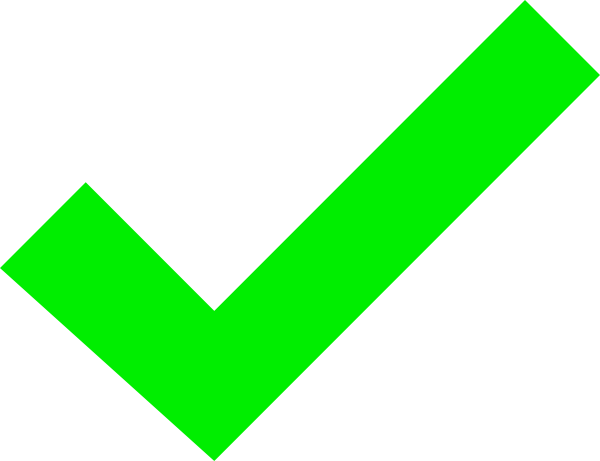 Practice at Scale (Part B)
49
Interpreting the results
Amount of noise is constant for each category
If the true count is small, it may be overwhelmed by the noise, especially when domain size is big
Estimates that are close to the quantity of noise may be treated as effectively 0
Practice at Scale (Part B)
50
Summary so far
Random Response 
Frequency Oracles
How to use FO
Practice at Scale (Part B)
51
Numerical Mean Oracle
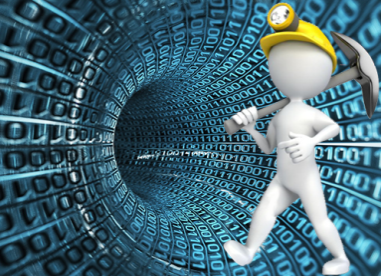 Mean estimation
Practice at Scale (Part B)
52
[Speaker Notes: For now assume D=[-1,+1]. We will go to the more complex setting later.]
Numerical Oracles
Practice at Scale (Part B)
53
Other Numerical Settings
Practice at Scale (Part B)
54
Summary so far
Randomize Response 
Frequency Oracles
Mean Oracle
Practice at Scale (Part B)
55
Heavy Hitter Estimation
Practice at Scale (Part B)
56
The Heavy Hitter problem
Practice at Scale (Part B)
57
[Speaker Notes: To effectively reduce the size of the set from Cartesian product]
A First Solution
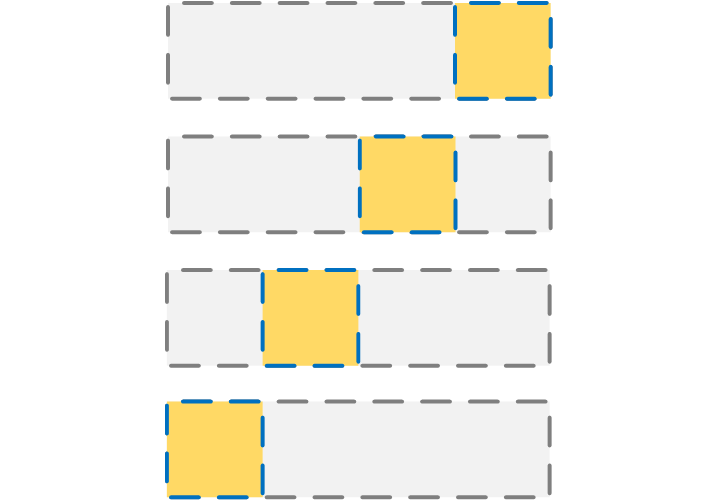 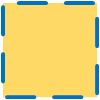 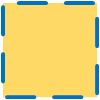 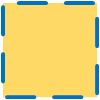 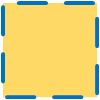 +
+
+
Practice at Scale (Part B)
58
[Speaker Notes: To effectively reduce the size of the set from Cartesian product]
A First Solution
Drawback: 
Composing the four segment candidate sets gives a very large set of results.
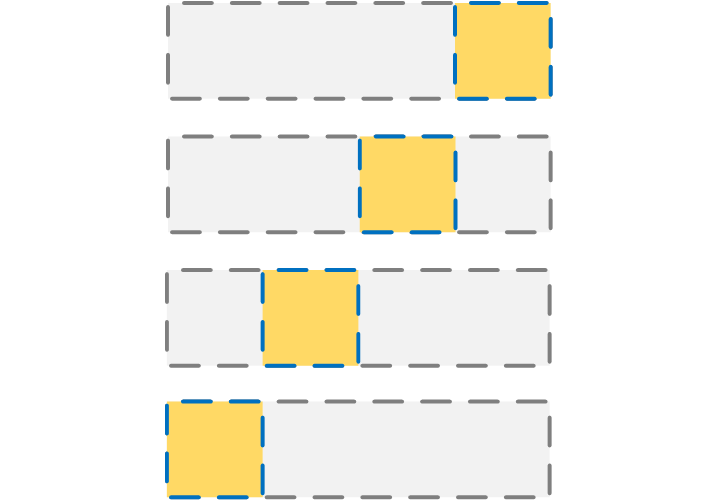 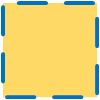 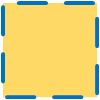 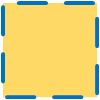 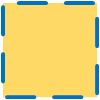 x
x
x
Practice at Scale (Part B)
59
[Speaker Notes: To effectively reduce the size of the set from Cartesian product]
Different approaches to heavy hitters
Building a rappor with the unknown: Privacy-preserving learning of associations and data dictionaries 
G. Fanti, V. Pihur, and U. Erlingsson, PoPETS 2016.
Segment Pair Method, from Google/Rappor
Local, Private, Efficient Protocols for Succinct Histograms
R. Bassily, A. Smith.  STOC 2015.
Multiple Channel Method
Prefix Extending Methods (state-of-the-art)
R. Bassily, K. Nissim, U. Stemmer, A. Thakurta, NIPS 2017
T. Wang, N. Li, S. Jha: arXiv 2017
N. Wang, X. Xiao, Y. Yang, T. Hoang, H. Shin, J. Shin, Y. Ge, ICDE’18
Practice at Scale (Part B)
60
[Speaker Notes: There are mainly three styles, but there are many papers in the third style]
Segment Pair Method
Each user reports a pair of two randomly chosen segments.
A-priori principle: 
A pair of segments is frequent iff both segments are frequent
A string is frequent iff any pair of segments is frequent
Step 1: For each location, test all possible segment
Step 2: For each pair, test all frequent segment pairs
Step 3: Build a k-partite graph where 
each node represents a frequent segment
each edge represents a frequent segment pair
Step 4: Find cliques in the graph (heavy hitter candidates)
Step 5: Estimate frequencies of the heavy hitters
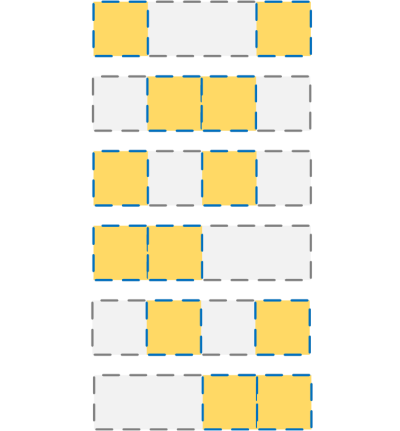 Practice at Scale (Part B)
61
Multiple Channel Method
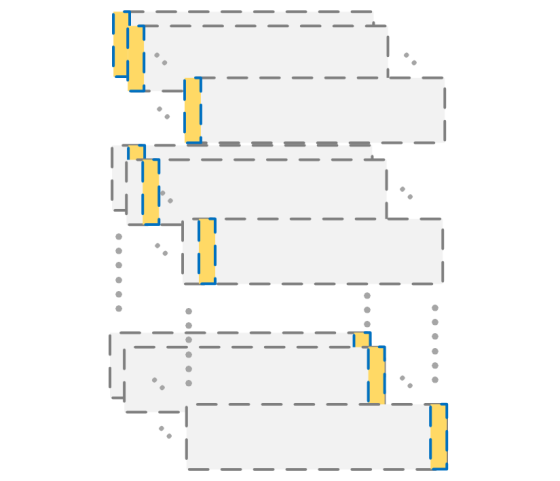 Practice at Scale (Part B)
62
Prefix Extending Method
Start from a prefix, and gradually extend this prefix.
Identify the frequent patterns for a small prefix first, and then extend to a larger prefix by b bits at a time
Result for the last group can be used for frequency estimation
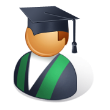 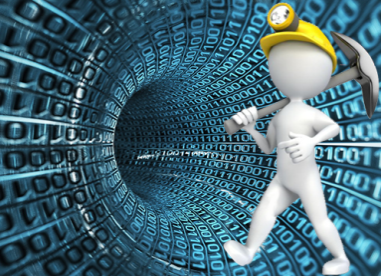 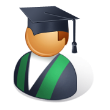 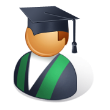 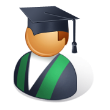 Practice at Scale (Part B)
63
More Applications for LDP
Beyond heavy hitters and simple statistics, many LDP applications:
Text and language modelling
Marginal distributions and correlation
Spatial data
Graphs and social networks
Machine learning
Across all these LDP applications, some common features emerge
Text and language modeling
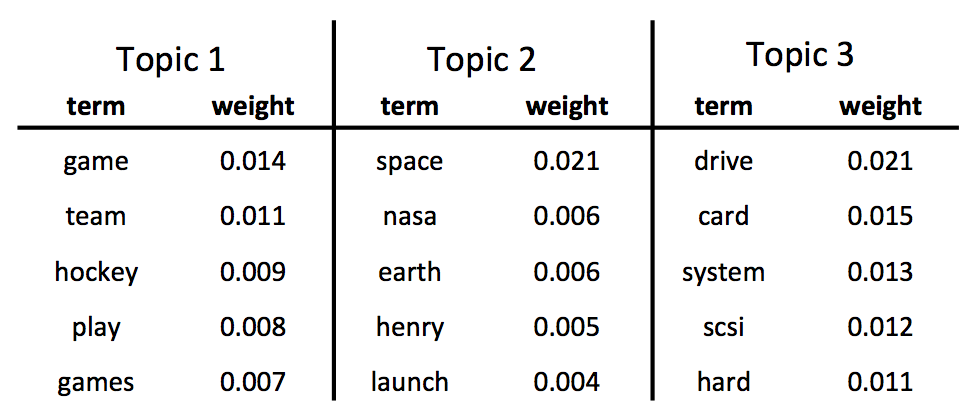 Many reasons to analyze (private) text: 
Understand evolving use of language
Build models to help mobile users
Current deployments involve text and text-like data
Apple building custom dictionaries and emoji popularity
Data comes from a large (hierarchical / unbounded) domain
Google tracking popular URLs, which are long text strings
Several recent LDP papers address various problems here
PrivTrie: Frequent Term Discovery under LDP [Wang et al. ICDE 18]
Autocomplete in LDP [Chang & Thakurta, IEEE S&P 18]
LDP Bayesian Inference for Count Models [Schein et al. ArXiv 18]
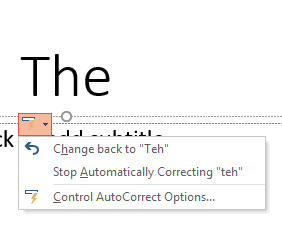 N-Grams with PrivTrie
Objective: collect popular new terms “freshly minted by users”
E.g. to add to dictionaries/autocorrect typing features
Modeled as each user has one new term to report
Essentially this is another heavy hitters problems!
Approach: search for heavy nodes within a trie
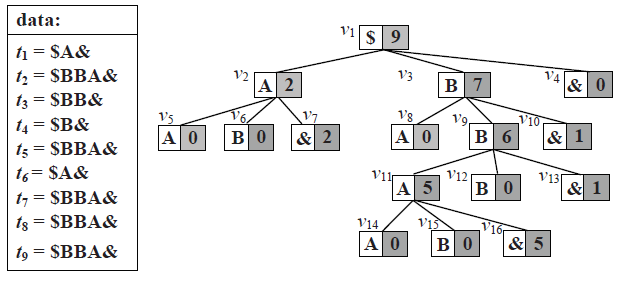 N-Grams with PrivTrie
PrivTrie combines several ideas that can be applied elsewhere:
Perform the search in multiple rounds of interaction
New queries sent to users based on current search range
Partition users into ‘batches’, query each batch only once
O(√k) improvement over querying all users k times
Set batch size big enough to give reasonable accuracy
Reuse a batch for non-overlapping nodes (parallel composition)
Refine count estimates by using consistency properties
E.g. count of a parent node should equal sum of its children
Modelled as least-squares minimization (Gauss-Markov theorem)
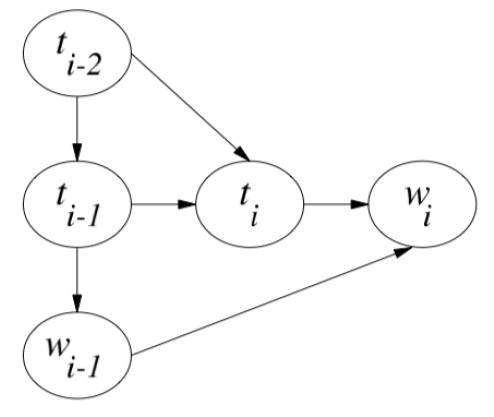 Private Autocomplete
Autocompletion in LDP [Chang Thakurta IEEE S&P 18] considers how to build the full autocomplete model
A full Markov model predicts next work based on last k words
This is hard to learn in LDP: small counts for k-word combinations
‘Tags and words model’ uses ‘parts of speech’ tags (noun, verb…)
Predict next tag based on last two tags
Predict next word based on (predicted) tag and last word
The model requires fewer statistics to build
Statistics captured in LDP via a frequency oracle on word pairs
Lesson for (LDP) model design: choose simpler models whose parameters will be better supported from the data collected
Marginal Distributions
Heavy hitters treats data as 1D but often data is multidimensional
C., Kulkarni, Srivastava [SIGMOD 18]: marginal distributions
Each user has d bits of data (encoding sensitive data)
We want (all) marginals over k attributes – well-studied in cental DP
Marginal Distributions
Each marginal is a frequency distribution, so we have multiple overlapping instances of the frequency oracle problem
Could apply Randomized Reponse to each entry of each marginal
To give an overall guarantee of privacy, need to scale ε
The more bits released by a user, the more noise we have
Need to design algorithms that minimize information per user
First observation: apply sampling (batching) to reduce error
If we release b bits of information per user, the error is b/√n
If we sample 1 out of n bits, the error is √(b/n)
Quadratically better to sample than to share!
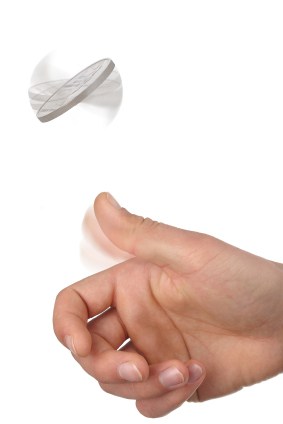 Marginals: what to materialize?
Different approaches based on how information is revealed
We could reveal information about all marginals of size k
There are (d choose k) such marginals, of size 2k each
Or we could reveal information about the full distribution 
There are 2d entries in the d-dimensional distribution
Then aggregate results here (obtaining additional error)
Still using randomized response on each entry
Approach 1 (marginal-based): cost proportional to 23k/2 dk/2/√n
Approach 2 (full distribution): cost proportional to 2(d+k)/2/√n
If k is small (say, 2), and d is large (say 10s), Approach 1 is better
But there’s another idea to try…
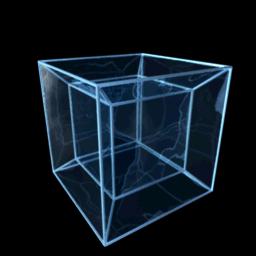 Marginals via Hadamard
Instead of materializing the data, we can transform it
The Hadamard transform is the discrete Fourier transform for the binary hypercube
Very simple in practice
Property 1: only (d choose k) coefficients are needed to build any k-way marginal
Reduces amount of information to release [Barak et al. PODS 07]
Property 2: Hadamard transform is a linear transform
Vector mean: estimate global coefficients by sample and average
Yields error proportional to 2k/2dk/2/√n
Better than both previous methods (in theory, and in practice)
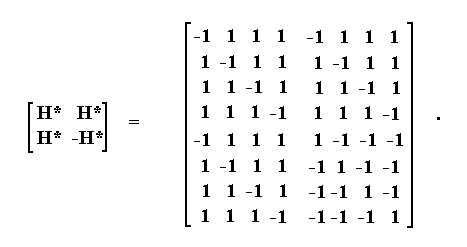 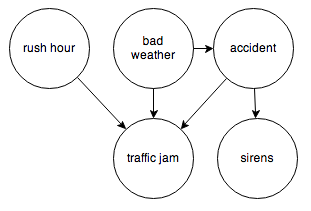 Marginals and models
How to handle attributes with higher cardinality than binary?
Can encode attribute with |A| values into log|A| binary attributes
Also heuristic approaches for marginals on arbitrary attributes: 
Expectation-Maximization for 2-way [Fanti et al. PETS 16]
Lasso-based regression for higher orders [Ren et al. IEEE TIFS 18]
Once marginals are recovered, synthetic data can be generated
Via Chow-Liu tree Bayesian model [Cormode et al. SIGMOD 18]
Or more general Bayesian network [Ren et al. IEEE TIFS 18]
Use estimated mutual information of marginals to choose model
Then use synthetic data for any analytics (eg classification)
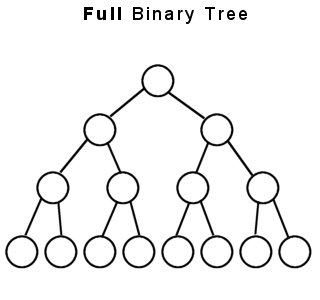 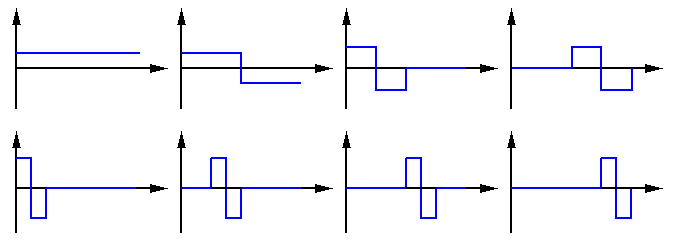 Range Queries
Given data from an ordered domain, we study range queries:
“How many data points fall in the range [l, r]”?
Hierarchical approaches improve over summing point queries:
Impose a regular tree over the input domain, and sample nodes
Need to do post-processing to obtain consistent answers
Apply a Haar wavelet transform to input, and sample coefficients
Which method is best?  Answer: both are competitive!
Similar variance (up to leading constant) for optimal settings
Similar empirical performance, slight preferences for different ε
In contrast to the centralized case, where trees are preferred
74
Quantile queries [C, Kulkarni, Srivastava VLDB19]
Use range queries to find ranges that cover a given fraction
E.g. the median is the 0.5 quantile query
Both Hierarchical Histograms (HH) and Haar wavelets obtain similar results: very accurate answers for N large enough
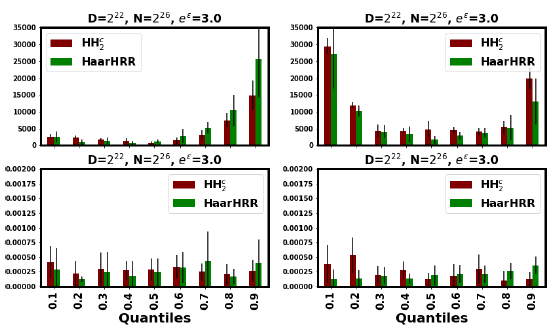 75
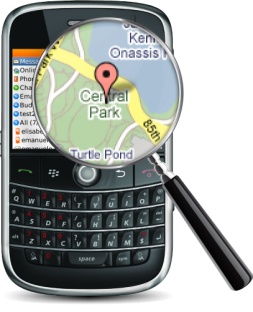 Spatial Data
People’s geographic locations can be very privacy sensitive
Canonical example: presence at a health clinic
But we want to capture population location distribution
First attempt: impose a hierarchical grid structure and count
Similar ideas successful in the centralized model
Identify heavy regions: a heavy hitter problem
Could be solved via frequency oracle (again)!
Limitations: 
Doesn’t account for varying spatial density (the difference between Manhattan NY vs Manhattan KS)
Maybe too cautious: it’s fine to know what country I’m in
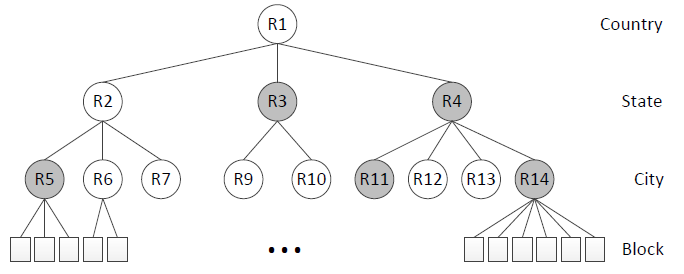 Spatial Data
Private Spatial Data Aggregation in the Local Setting [Chen et al ICDE 2016] use a relaxation of LDP
We impose a (semantic) hierarchy over locationsE.g. Country / State / City / Block
Each user specifies which level they can be located within
Restrict user’s LDP definition to locations within the same level 
We can apply a modified frequency oracle (FO): locations outside a user’s ‘safe zone’ are known to be empty
More details in the paper: 
Can easily allow a ‘personalized’ privacy parameter εi
Group (cluster) users together to run fewer FO invocations
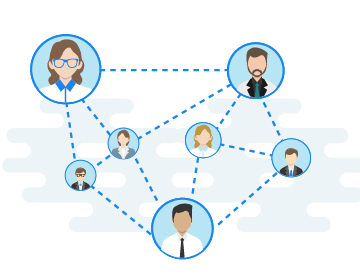 Social Network Data
Our ‘true’ social networks are very private
Our Facebook friends might be (mostly) public…
…but who we actually talk to/hang out with most is private!
We want to release social network data as graph models
Hard enough in the central DP model, so only harder with LDP
Aim to release parameters of a statistical graph model
As for central DP, there are alternative LDP definitions for graphs:
Node LDP: LDP definition applied to whole adjacency list of a user
Edge LDP: LDP restricted to adjacency lists that differ in one edge
Results so far only for the (more relaxed) edge LDP definition
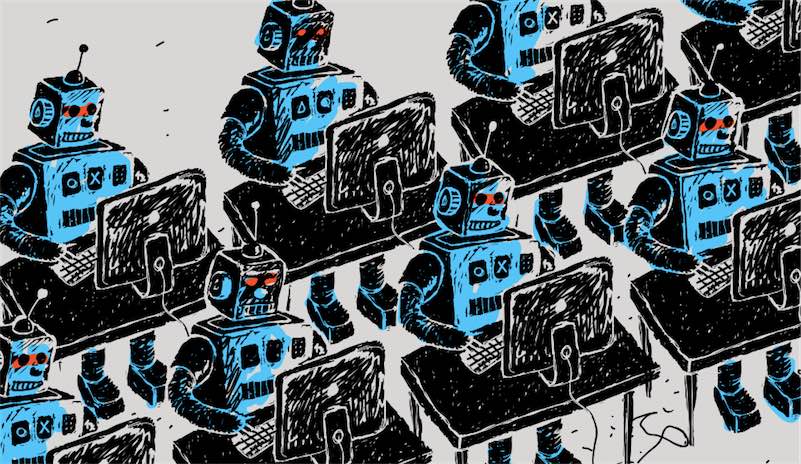 Synthetic Social Graphs
Generating Synthetic Decentralized Social Graphs with Local Differential Privacy [Qin et al. CCS 2017] considers two baselines:
Randomized neighbour list (RNL) on user’s adjacency list
Meets LDP, but introduces a lot of fake edges
Need a model where parameters have more support
Degree-based graph generation (DGG) 
Compute degree of each node (accurate under edge LDP)
Sample from a graph model that only needs degrees (eg BTER)
Neither baseline is very satisfying
Goldilocks effect: RNL too detailed, DGG too coarse
Synthetic Social Graphs
Qin et al. propose a different approach with three phases: 
Aggregator randomly clusters users into k groups
Users release noisy histogram of their links to these groups
Cluster nodes with similar histograms into new groups
Users release noisy histogram to new groups [optionally, iterate]
Sample a corresponding graph from modified BTER model
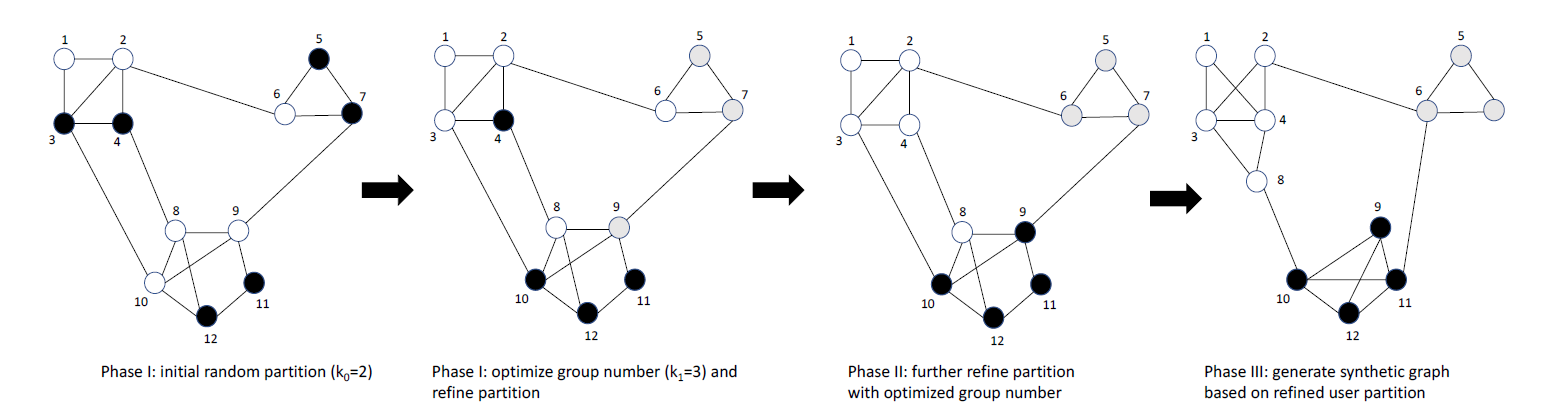 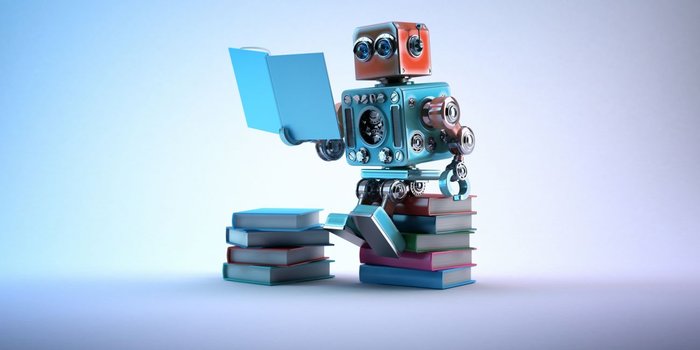 Machine Learning
Effective machine learning (ML) needs to learn from real data
For tasks like classification, regression, recommender systems
Traditional machine learning assumes centralized data
Training data to build the model, and test data to evaluate
Many ML tasks can be written as optimization problems:
Minimize a (regularized) loss function for training data points (x, y) 
Learn parameters Θ to minimize ∑i Loss(Θ, xi, yi) + NΩ ‖Θ‖22
E.g. linear regression, Loss(Θ, xi, yi) = (xiT Θ – yi)2
E.g. SVM with hinge loss, Loss(Θ, xi, yi) = max(0, 1 – yi xiT Θ)
Can we find private ML models directly under LDP?
Machine Learning
Collecting and Analyzing Data from Smart Device Users with LDP [Nguyen et al, ArXiv 16] extend [Duchi et al FOCS 13]:
Adopt the approach of Stochastic Gradient Descent (SGD): 
Pick a random data point, and the compute gradient of Loss()
Update the model by a (small) step in the direction of the gradient
For LDP, “clip” the gradient to [-1,1]d and apply vector release
Working one user at a time is too noisy, so use (mini)batches
Each user participates in at most one batch 
One interaction round to compute a noisy (mean) gradient update
When the data/model dimension d is high, not enough data
Apply dimensionality reduction to build smaller models
Multiply all data by a (fixed) random linear projection
Single-round Machine Learning
Recent theoretical results aim to reduce rounds needed for ML:
Is Interaction Necessary for Distributed Private Learning? [Smith et al, S&P 17]:
Develops protocols with (provably) few rounds of interaction
Shows simple protocol for regression without interaction:each user sends (noisy) information about their data point
Collect at Once, Use Effectively: Making Non-interactive Locally Private Learning Possible [Zheng et al, ICML 17] uses:
Dimensionality reduction for sparse high dimensional problems
Approximation theory techniques for ‘smooth linear loss’
Empirical Risk Minimization in Non-interactive Local Differential Privacy [Wang et al ArXiv 18] try to improve on these
Give efficient polynomial approximations for smooth loss functions
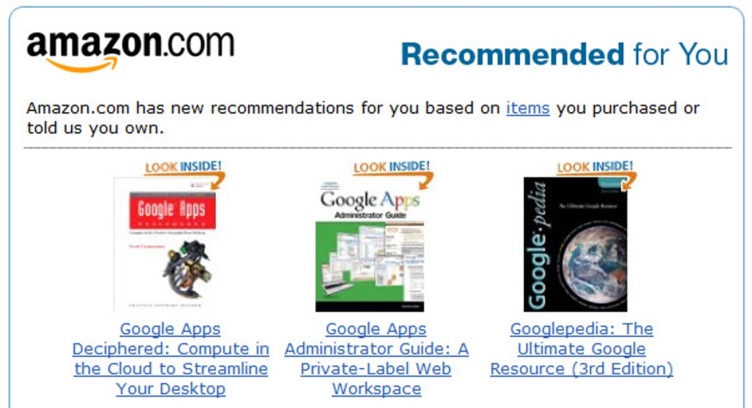 Recommender Systems
Given a collection of user ratings, we want to recommend items
Generalizing ‘people who liked that, also liked this…’
n  m matrix of ratings R, where ri,j is rating of user i for item j
Typically, R is large and sparse
Write yij=1 when user i has rated item j, 0 otherwise
Aim to (approximately) factorize R = UV over d-dimensional space
Loss function here is ∑ij yij(rij – uiT vj)2 (+ regularization terms)
ui is user’s (d-dimensional) row, v is item’s column in factor space
Can solve (non-privately) by gradient descent over U and V
LDP version: aim for privacy at user granularity (like node LDP)
Similar approaches have been tried in centralized case
Recommender Systems
Privacy-enhanced matrix factorization for recommendation [Shin et al., TKDE 18] via vector release:
Users maintain their own ui vector without sharing it
Collect LDP gradients on V from batches of users, clipped to [-1,1]
Use dimensionality reduction on items to improve accuracy
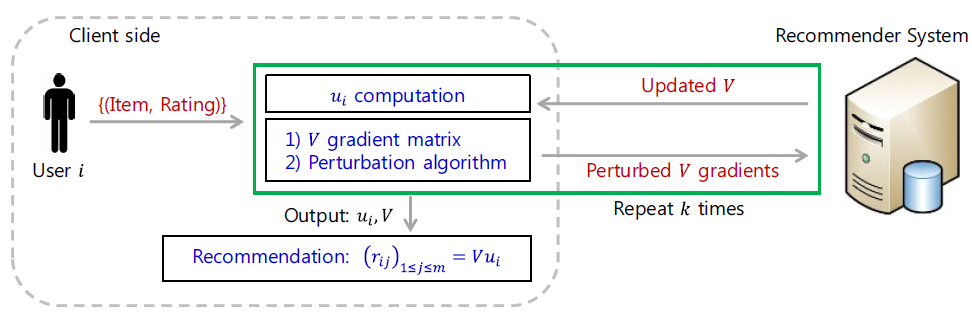 Common Themes
Across all these varied applications, a few themes emerge: 
Finding a good (statistical) model is often the main challenge
Large models don’t work well under privacy due to the noise
Seek models where each parameter is supported by many users
Often we can map onto one of a few basic problems
Most methods use a frequency oracle, or vector generalizations
A few other tricks are seen multiple times: 
Sample or split users into batches instead of dividing privacy budget
“Clip” data to ranges to reduce noise that must be added 
Use multiple rounds to adaptively ask queries
Data transformation and dimensionality reduction often useful
Enforce consistency constraints when possible
Open Problems and Closing Thoughts
Immediate Open Problems for LDP
Take any data type or analysis goal and ask “Can we handle this under the LDP model?”:
Sentiment analysis for (private) reviews: LDP-TripAdvisor?
Trajectory analysis of GPS movements: LDP-RunKeeper?
Social network data analysis: LDP-Facebook?
More challenging to apply to richer, unstructured data
E.g. Free text in written medical notes
E.g. Multimedia – images and videos
The semantics of privacy are not yet well defined here!
Algorithm engineering: make LDP widely available
RAPPOR is open source, but there’s no easy toolkit for LDP yet
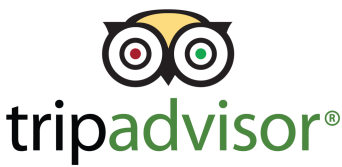 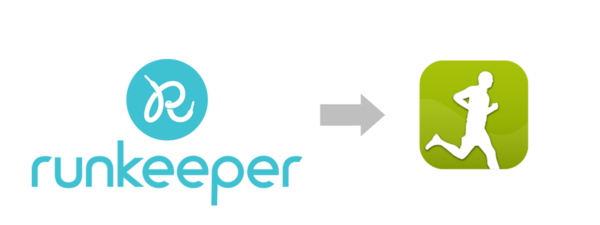 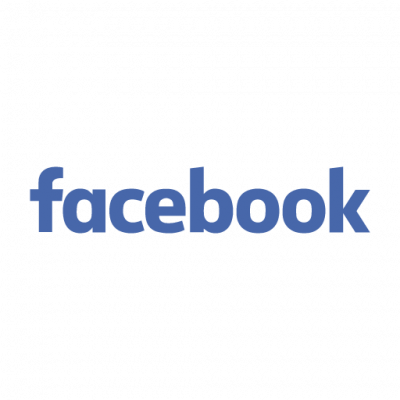 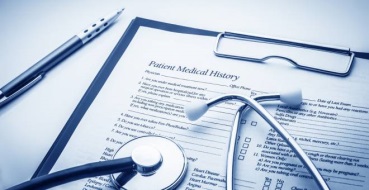 Evolving Data
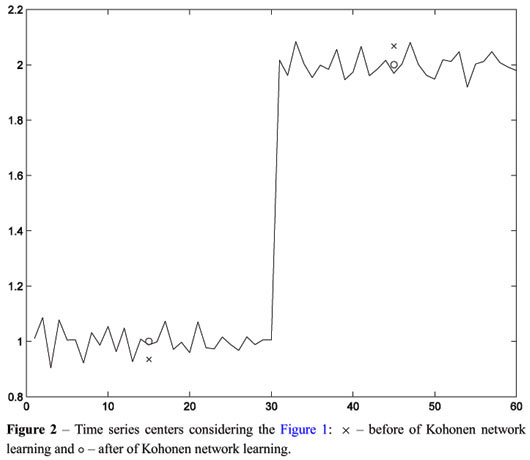 Often want to collect data multiple times
Regular update of usage statistics e.g. daily
Current deployments offer only weak longitudinal guarantees 
Google & Microsoft: memoization and re-randomization heuristics
Apple: privacy budget ‘replenished’ every day [Tang et al ArXiv 17]
LDP for Evolving Data [Joseph, Roth, Ullman, Waggoner 18]gives a privacy guarantee for repeated release of a statistic
Time divided into ‘epochs’ of multiple timesteps
In each epoch, subsets of users ‘vote’ to refresh the global statistic
Voting thresholds make cost proportional to number of changes
More work needed to implement and make practical!
Deep Learning and Privacy
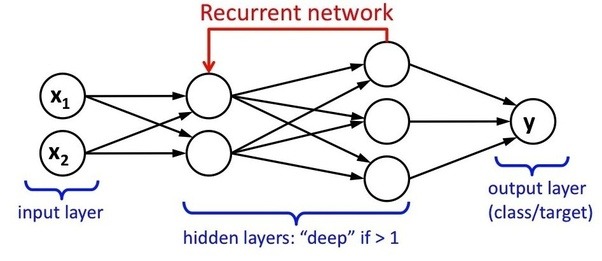 Methods based on ‘deep learning’ (neural networks) are currently very popular for accurate machine learning
This is challenging for privacy: they can (over)fit the data
‘Federated learning’ promises some privacy gains
The model is learned with the help of distributed users
Each selected user updates the current model based on their data
Data never leaves the user – but gradients could still be revealing?
Some examples in other DP models are promising, e.g. Learning differentially private language models without losing accuracy [McMahan et al. ICLR 18]
Multiple rounds of federated training using batches of users
Almost (but not quite) LDP for an LSTM RNN model
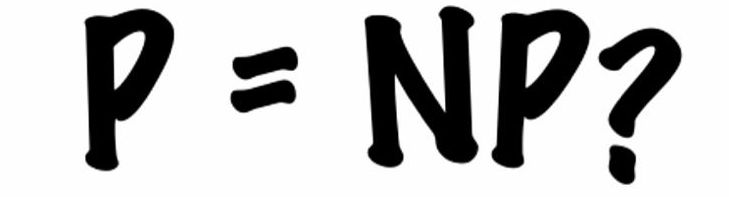 Theoretical Underpinnings
LDP (re)emerged most recently from the theory literature
What can we learn privately? [Kasiviswanathan et al, FOCS 08]Showed the model is equivalent to Kearns’ model of ‘statistical queries’ – up to polynomial blow up in population size n!
Local Privacy and Statistical Minimax Rates [Duchi et al, FOCS 13]Showed asymptotic optimality of basic LDP algorithms such as Laplace mechanism and Randomized Response
Still many theoretical questions about LDP:
Can we show more lower bounds for the accuracy tradeoff?
What problems don’t have efficient LDP protocols? 
Can all LDP algorithms have each user output only 1 (noisy) bit?(Some good reasons to believe so)
Opening up Private Data
Deployments of LDP are still tightly controlled by aggregator
Google/MSR/Apple/Snap controls the code on your device
User reports typically sent over secure channel to aggregator
Could there be a more ‘open’ implementation of LDP?
Users could publish their LDP outputs
Multiple aggregators could perform independent analysis
Would require a big change in architecture and adoption!
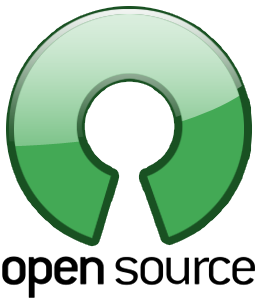 LDP data
Generalizing LDP
Additive error probability
Centralized DP allows an additional parameter δ, which relaxes the requirement to Pr[X ∈ S|D] ≤ eε Pr[X ∈ S|D’] + δ
LDP can be relaxed similarly, but makes no big difference (in theory)
What are the practical consequences of this relaxation?
Multiple rounds of data collection
Some LDP protocols collect data once, others interact with users
Queries in subsequent rounds depend on prior rounds
What is the tradeoff between rounds and accuracy/communication?
Distributed Differential Privacy e.g. for federated learning
Users in small groups trust their raw data to an aggregator
Aggregators release DP data to an untrusted global aggregator
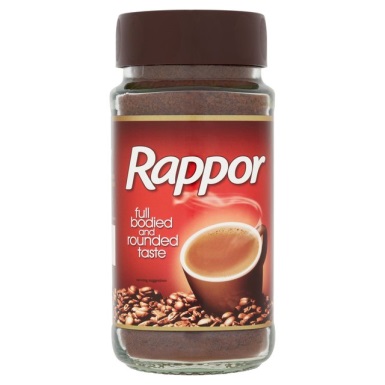 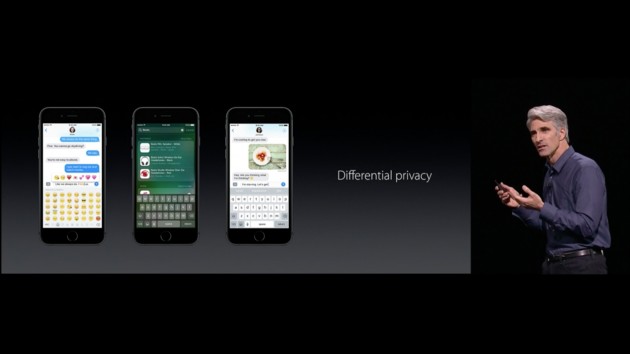 LDP limitations
For LDP to really work with good accuracy we need to have:
Massive number of participating users (ideally millions)
Relaxed privacy parameters (ε = 8–16 in Apple deployment)
“Flexible” attitude to composition results (daily “reset”)
Relatively simple analytics target (simple statistics)
LDP is really good for:
Large deployments by well-resourced tech companies
Academic research generating new papers in popular model
LDP does not seem so good for: 
Everyone else?
RAPPOR has been replaced in current Chrome versions
94
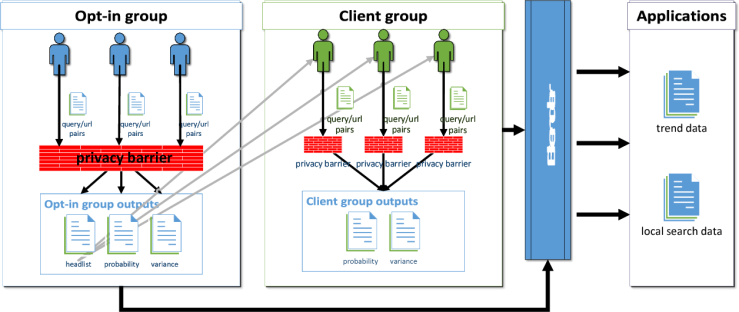 Hybrid Privacy Models
We can imagine ‘hybrid’ models of privacy
Users run LDP with different (personalized) values of ε
Some users entrust their raw data to the aggregator
Blender [Avent et al UsenixSecurity 17] fleshes out this model
Combines data obtained from the ‘opt-in’ group O with the ‘regular’ (LDP) clients C
E.g. use opt-in data to generate list of possible query answers
Use combined data from both groups to rank the list
Several natural questions about theory and applications: 
Quantify benefits of hybrid privacy as a function of |O| and |C|
What is the ‘killer app’ for this model of privacy? 
Other hybrids: each user chooses what to reveal non-privately
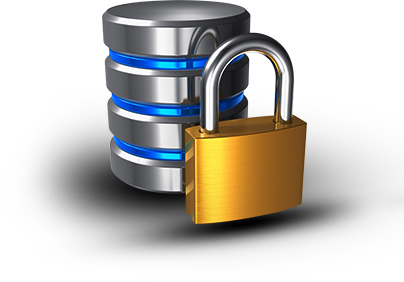 SMC and DP
The main weakness of LDP is the magnitude of the error added
Compared to central DP, where the noise is essentially a constant
Could we obtain central DP error with a local guarantee?
Change the game: use secure multiparty computation (SMC)
Each participant encrypts their data, which is aggregated 
Each user also adds some carefully chosen noise
The noise combines to be DP-level noise: “computational DP”
We can finally decrypt the answer with central DP noise
Several papers give protocols to achieve this BUT computational overheads are very high
Hence why Google, Apple, Microsoft went the LDP route?
Possible Compound Models
LDP in isolation does not provide a rounded solution, but: 
LDP plus deidentification of reports gives stronger privacy
“Shuffling” the messages gives O(ε/√n) (centralized) DP
Generic bounds for sufficiently restricted LDP protocols
Tight bounds for core problems (e.g. sums and counts)
Many recent results [Bittau et al 2017] [Erlingsson et al. 2019] [Balle et al 2019] [Cheu et al 2019] …
LDP protocols are good candidates for implementing with SMC
Simple partitions of quantities, small data per participant
One algorithm could “compile” to multiple target models?
LDP may be a stepping stone to more powerful privacy models
97
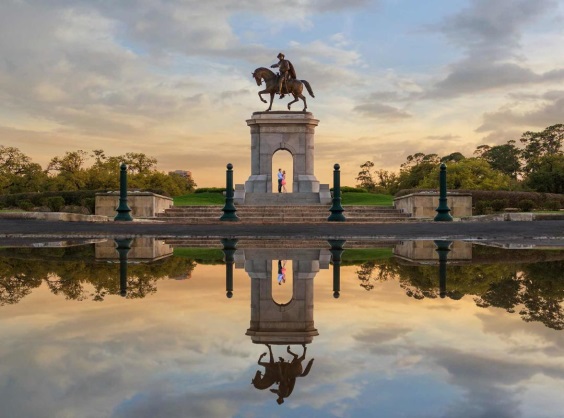 Reflecting on LDP
Local Differential Privacy is a big success for privacy research
Adopted by Google, Apple, Microsoft and more for deployment
Deployments affecting (hundreds of) millions of users
In contrast, centralized DP has smaller success (but, see US Census)
However, there are reasons to pause and reflect: 
LDP only works when you can rely on millions of active participants
Companies using LDP also gather vast amounts of raw data directly!
Privacy settings are not very tight: deployed ε ranges from 0.5 to 8+
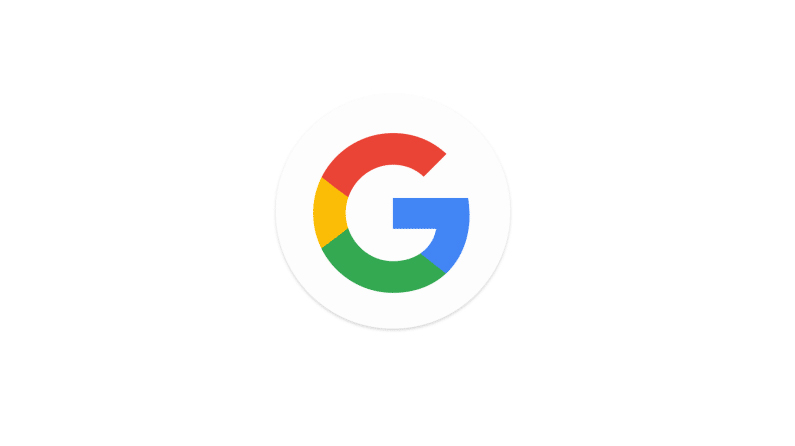 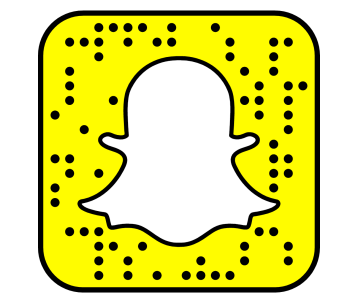 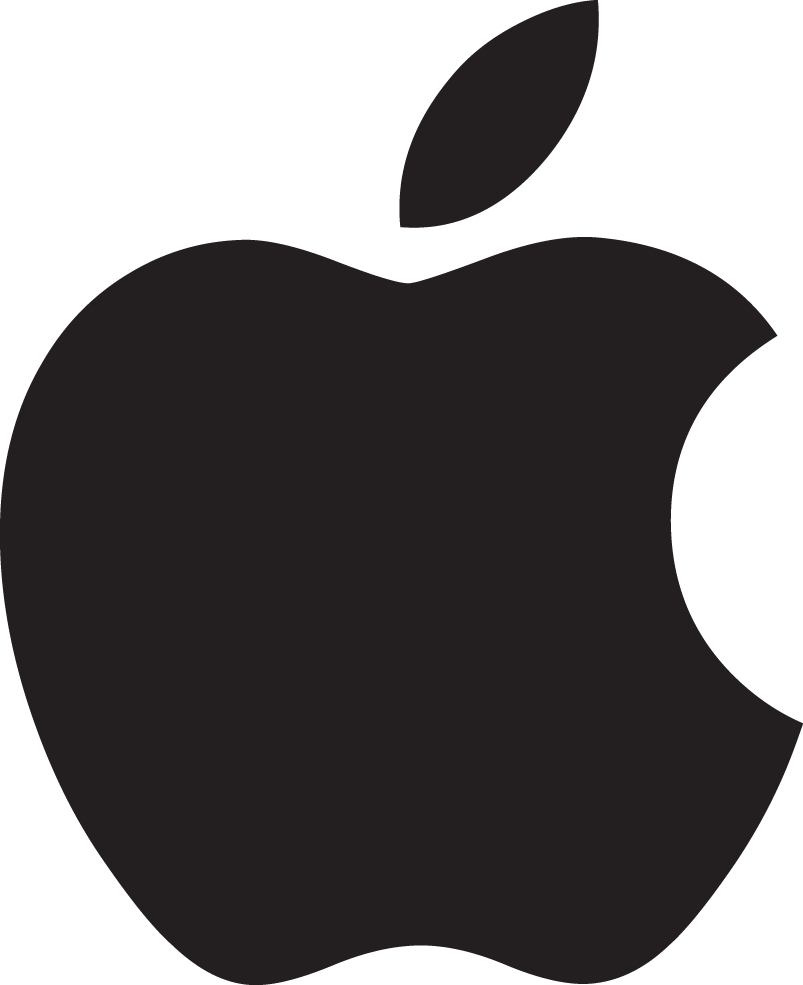 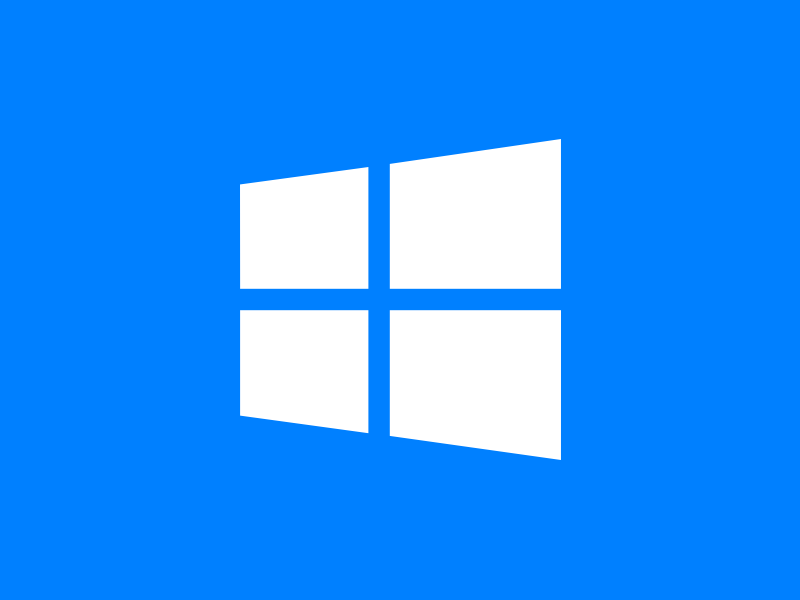 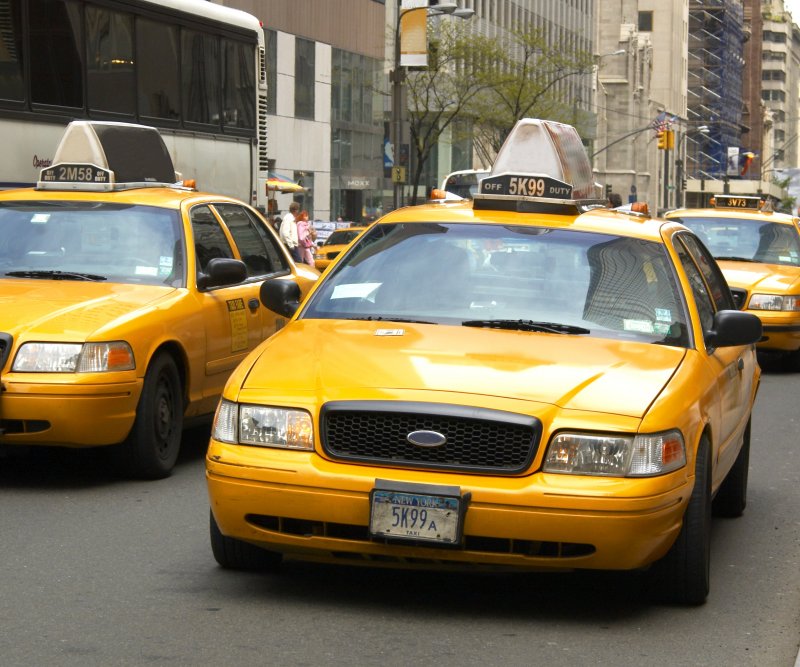 Conclusions
Private data release is a challenging and exciting problem!
The model of Local Differential Privacy has been widely adopted
Intially for gathering counting statistics
LDP comes at a cost: need many more users than centralized model
Lots of research excitement developing new applications
Practical impact of these is still to be seen
Lots of opportunity for new work: 
Designing optimal mechanisms for local differential privacy
Extend far beyond simple counts and marginals
Structured data: graphs, movement patterns
Unstructured data: text, images, video?
99
References - Deployments
Warner, S. L. Randomised response: a survey technique for eliminating evasive answer bias. J. ASA 1965. 60 (309): 63–69
Úlfar Erlingsson, Vasyl Pihur, Aleksandra Korolova. RAPPOR: Randomized Aggregatable Privacy-Preserving Ordinal Response. CCS 2014: 1054-1067
Burton H. Bloom. Space/Time Trade-offs in Hash Coding with Allowable Errors. Commun. ACM 13(7): 422-426 (1970)
Differential Privacy Team, Apple. Learning with privacy at scale. Apple Machine Learning Journal, 2017.
Graham Cormode, S. Muthukrishnan. An improved data stream summary: the count-min sketch and its applications. J. Algorithms 55(1): 58-75 (2005)
Bolin Ding, Janardhan Kulkarni, Sergey Yekhanin. Collecting Telemetry Data Privately. NIPS 2017: 3574-3583
Vasyl Pihur, Aleksandra Korolova, Frederick Liu, Subhash Sankuratripati, Moti Yung, Dachuan Huang, Ruogu Zeng.  Differentially-Private "Draw and Discard" Machine Learning. CoRR abs/1807.04369 (2018)
Privacy at Scale: Local Differential Privacy in Practice
100
References – Oracles and Heavy Hitters
Tianhao Wang, Jeremiah Blocki, Ninghui Li, Somesh Jha. Locally Differentially Private Protocols for Frequency Estimation. USENIX Security Symposium 2017: 729-745
Thông T. Nguyên, Xiaokui Xiao, Yin Yang, Siu Cheung Hui, Hyejin Shin, Junbum Shin. Collecting and Analyzing Data from Smart Device Users with Local Differential Privacy. CoRR abs/1606.05053 (2016)
Giulia C. Fanti, Vasyl Pihur, Úlfar Erlingsson. Building a RAPPOR with the Unknown: Privacy-Preserving Learning of Associations and Data Dictionaries. PoPETs 2016(3): 41-61 (2016)
Raef Bassily, Adam D. Smith.  Local, Private, Efficient Protocols for Succinct Histograms. STOC 2015: 127-135
Raef Bassily, Kobbi Nissim, Uri Stemmer, Abhradeep Guha Thakurta. Practical Locally Private Heavy Hitters. NIPS 2017: 2285-2293
Tianhao Wang, Ninghui Li, Somesh Jha. Locally Differentially Private Heavy Hitter Identification. CoRR abs/1708.06674 (2017)
Privacy at Scale: Local Differential Privacy in Practice
101
References – Text/NLP Applications
Ning Wang, Xiaokui Xiao, Yin Yang, Ta Duy Hoang, Hyejin Shin, Junbum Shin, Ge Yu. PrivTrie: Effective Frequent Term Discovery under Local Differential Privacy. ICDE 2018: 821-832
Johnnie Chang, Abhradeep Guha ThakurtaAutocompletion in Local Differential Privacy. IEEE Security and Privacy Symposium (S&P 2018)
Aaron Schein, Zhiwei Steven Wu, Alexandra Schofield, Mingyuan Zhou, Hanna M. Wallach. Locally Private Bayesian Inference for Count Models. ICML 2019: 5638-5648
Privacy at Scale: Local Differential Privacy in Practice
102
References – Marginals, Spatial Data, Graphs
Graham Cormode, Tejas Kulkarni, Divesh Srivastava. Marginal Release Under Local Differential Privacy. SIGMOD Conference 2018: 131-146
Boaz Barak, Kamalika Chaudhuri, Cynthia Dwork, Satyen Kale, Frank McSherry, Kunal Talwar. Privacy, accuracy, and consistency too: a holistic solution to contingency table release. PODS 2007: 273-282
Xuebin Ren, Chia-Mu Yu, Weiren Yu, Shusen Yang, Xinyu Yang, Julie A. McCann, Philip S. Yu. LoPub: High-Dimensional Crowdsourced Data Publication With Local Differential Privacy. 2151-2166
Tejas Kulkarni, Graham Cormode, Divesh Srivastava. Answering Range Queries Under Local Differential Privacy. CoRR abs/1812.10942 (2018)
Rui Chen, Haoran Li, A. Kai Qin, Shiva Prasad Kasiviswanathan, Hongxia Jin. Private spatial data aggregation in the local setting. 289-300
Zhan Qin, Ting Yu, Yin Yang, Issa Khalil, Xiaokui Xiao, Kui Ren. Generating Synthetic Decentralized Social Graphs with Local Differential Privacy. 425-438
Privacy at Scale: Local Differential Privacy in Practice
103
References – Machine Learning
John C. Duchi, Michael I. Jordan, Martin J. Wainwright. Local Privacy and Statistical Minimax Rates. FOCS 2013: 429-438
Adam D. Smith, Abhradeep Thakurta, Jalaj Upadhyay. Is Interaction Necessary for Distributed Private Learning? 58-77
Kai Zheng, Wenlong Mou, Liwei Wang. Collect at Once, Use Effectively: Making Non-interactive Locally Private Learning Possible. 4130-4139
Di Wang, Marco Gaboardi, Jinhui Xu. Empirical Risk Minimization in Non-interactive Local Differential Privacy Revisited. NeurIPS 2018: 973-982
Hyejin Shin, Sungwook Kim, Junbum Shin, Xiaokui Xiao. Privacy Enhanced Matrix Factorization for Recommendation with Local Differential Privacy. 1770-1782
Privacy at Scale: Local Differential Privacy in Practice
104
References – New Directions
Jun Tang, Aleksandra Korolova, Xiaolong Bai, Xueqiang Wang, XiaoFeng Wang. Privacy Loss in Apple's Implementation of Differential Privacy on MacOS 10.12. CoRR abs/1709.02753 (2017)
Matthew Joseph, Aaron Roth, Jonathan Ullman, Bo Waggoner.  Local Differential Privacy for Evolving Data. NeurIPS 2018: 2381-2390
H. Brendan McMahan, Daniel Ramage, Kunal Talwar, Li Zhang. Learning Differentially Private Recurrent Language Models.
Shiva Prasad Kasiviswanathan, Homin K. Lee, Kobbi Nissim, Sofya Raskhodnikova, Adam D. Smith What Can We Learn Privately? FOCS 2008: 531-540
Brendan Avent, Aleksandra Korolova, David Zeber, Torgeir Hovden, Benjamin Livshits. BLENDER: Enabling Local Search with a Hybrid Differential Privacy Model. USENIX Security Symposium 2017: 747-764
Privacy at Scale: Local Differential Privacy in Practice
105
References - Shuffling
Andrea Bittau, Úlfar Erlingsson, Petros Maniatis, Ilya Mironov, Ananth Raghunathan, David Lie, Mitch Rudominer, Ushasree Kode, Julien Tinnés, Bernhard Seefeld. Prochlo: Strong Privacy for Analytics in the Crowd. SOSP 2017: 441-459
Borja Balle, James Bell, Adrià Gascón, Kobbi Nissim. The Privacy Blanket of the Shuffle Model. CoRR abs/1903.02837 (2019)
Albert Cheu, Adam D. Smith, Jonathan Ullman, David Zeber, Maxim Zhilyaev. Distributed Differential Privacy via Shuffling. 375-403
Úlfar Erlingsson, Vitaly Feldman, Ilya Mironov, Ananth Raghunathan, Kunal Talwar, Abhradeep Thakurta. Amplification by Shuffling: From Local to Central Differential Privacy via Anonymity. SODA 2019: 2468-2479
Privacy at Scale: Local Differential Privacy in Practice
106